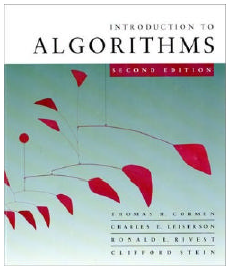 CMPE371Analysis of AlgorithmsFALL 2023-2024Lecture 4 Part IV
Methods for Solving Recurrences
Substitution method
Iteration method
Recursion tree method
Master method
Example of recursion tree
Solve T(n) = T(n/4) + T(n/2) + n2:
T(n)
T(n/2)
T(n/4)
Example of recursion tree
Solve T(n) = T(n/4) + T(n/2) + n2:
n2
Example of recursion tree
Solve T(n) = T(n/4) + T(n/2) + n2:
n2
(n/2)2
(n/4)2
T(n/8)
T(n/4)
T(n/16)
T(n/8)
Example of recursion tree
Solve T(n) = T(n/4) + T(n/2) + n2:
n2
(n/2)2
(n/4)2
(n/8)2
(n/4)2
(n/16)2
(n/8)2
…
Q(1)
Example of recursion tree
Solve T(n) = T(n/4) + T(n/2) + n2:
n2
(n/2)2
(n/4)2
(n/8)2
(n/4)2
(n/16)2
(n/8)2
…
Q(1)
Example of recursion tree
Solve T(n) = T(n/4) + T(n/2) + n2:
n2
(n/2)2
(n/4)2
(n/8)2
(n/4)2
(n/16)2
(n/8)2
…
Q(1)
Example of recursion tree
Solve T(n) = T(n/4) + T(n/2) + n2:
n2
(n/2)2
(n/4)2
(n/8)2
(n/4)2
(n/16)2
(n/8)2
…
…
Q(1)
Example of recursion tree
Solve T(n) = T(n/4) + T(n/2) + n2:
n2
(n/2)2
(n/4)2
(n/8)2
(n/4)2
(n/16)2
(n/8)2
…
…
Q(1)
Total  =
= Q(n2)
geometric series
Example
W(n) = 2W(n/2) + n2
Subproblem size at level i is: n/2i
Subproblem size hits 1 when 1 = n/2i  i = lgn
Cost of the problem at level i = (n/2i)2      No. of nodes at level i = 2i 
Total cost: 

	  W(n) = O(n2)
Example
E.g.: T(n) = 3T(n/4) + cn2
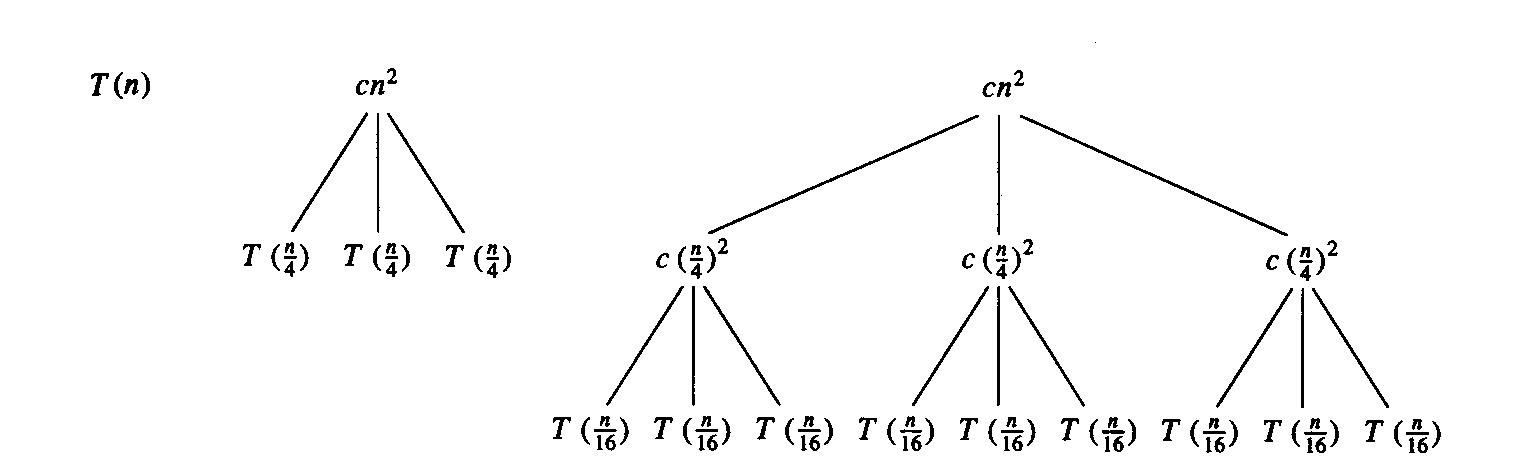 Subproblem size at level i is: n/4i
Subproblem size hits 1 when 1 = n/4i  i = log4n
Cost of a node at level i = c(n/4i)2
Number of nodes at level i = 3i  last level has 3log4n = nlog43 nodes
Total cost: 


	  T(n) = O(n2)
Example
W(n) = W(n/3) + W(2n/3) + n
The longest path from the root to a leaf is:                  		        n  (2/3)n  (2/3)2 n  …  1
Subproblem size hits 1 when       1 = (2/3)in  i=log3/2n
Cost of the problem at level i = n
Total cost:



			 W(n) = O(nlgn)
The master method
The master method applies to recurrences of the form
T(n) = a T(n/b) + f (n) , 
where a ³ 1, b > 1, and  f  is asymptotically positive.
Three common cases
Compare f (n) with nlogba:
f (n) = O(nlogba – e) for some constant e > 0.
f (n) grows polynomially slower than nlogba (by an ne factor).
	Solution: T(n) = Q(nlogba) .
Three common cases
Compare f (n) with nlogba:
f (n) = Q(nlogba lgkn) for some constant k ³ 0.
f (n) and nlogba grow at similar rates.
Solution: T(n) = Q(nlogba lgk+1n) .
Three common cases (cont.)
Compare f (n) with nlogba:
f (n) = W(nlogba + e) for some constant e > 0.
f (n) grows polynomially faster than nlogba (by an ne factor),
	and  f (n) satisfies the regularity condition that a f (n/b) £ c f (n) for some constant c < 1.
	Solution: T(n) = Q( f (n) ) .
L2.17
Examples
Ex. T(n) = 4T(n/2) + n
	a = 4, b = 2  nlogba = n2; f (n) = n.
	CASE 1: f (n) = O(n2 – e) for 0< e < 1.
	 T(n) = Q(n2).
Ex. T(n) = 4T(n/2) + n2
	a = 4, b = 2  nlogba = n2; f (n) = n2.
	 CASE 2: f (n) = Q(n2lg0n), that is, k = 0.
	 T(n) = Q(n2lg n).
L2.18
Examples
Ex. T(n) = 4T(n/2) + n3
	a = 4, b = 2  nlogba = n2; f (n) = n3.
	 CASE 3: f (n) = W(n2 + e) for 0<e < 1
	and 4(n/2)3 £ cn3 (reg. cond.) for ½ <= c <1 
	 T(n) = Q(n3).
L2.19